Boost Your Oral English
An International Academic Support/ Writing Centre Workshop
January 12, 2021




Sylvia Arnold, Kate Weber, Suzy Nachtsheim
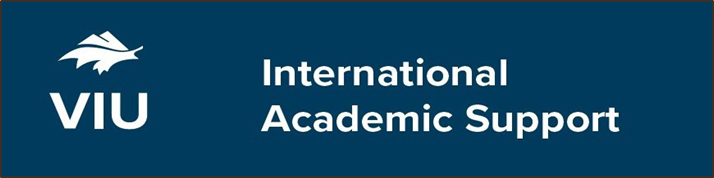 Oral (Spoken) English: Two Aspects
Fluency
Accuracy
Being able to make your point without stopping
Using accurate grammar,
pronunciation, and word choice
You: Fluency             and Accuracy
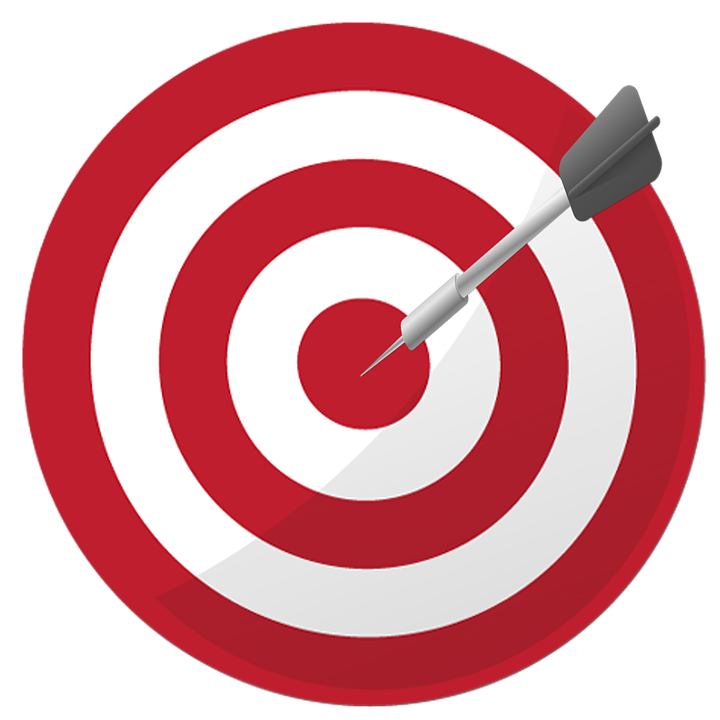 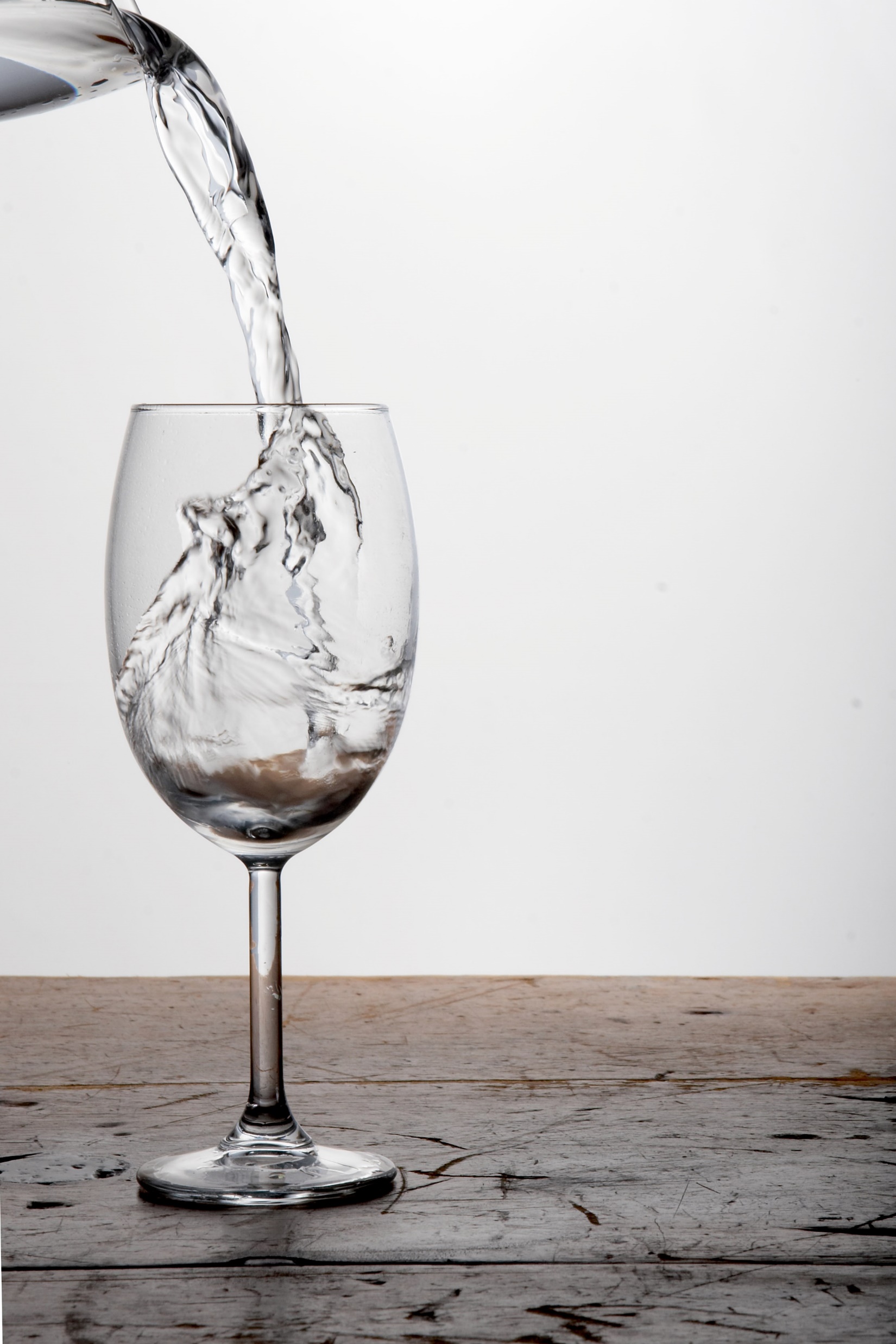 Q1.  Which is more important, fluency or accuracy?

Q2.  On a scale of 1 (low) – 10 (high), how would your rate your oral
        fluency?

Q3. On a scale of 1 (low) – 10 (high), how would your rate your oral
        accuracy?
Fluency: How to Improve
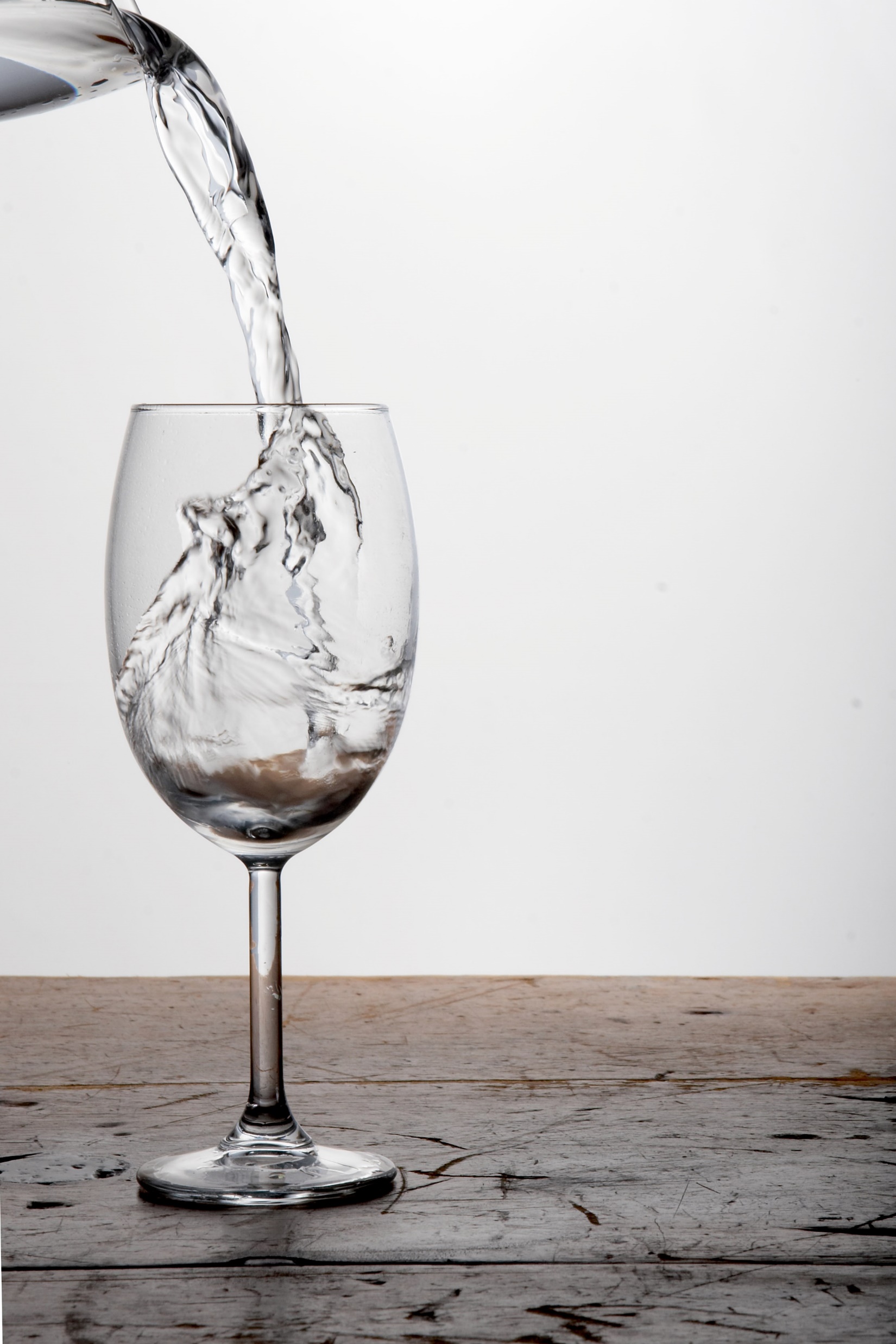 Immerse yourself in an English speaking environment and take every opportunity to speak (this is the gold standard)
Find someone to chat with regularly
Talk to yourself regularly (Yes! This works.)

Key is focus on meaning. Don’t worry about accurate grammar, pronunciation, word choice.
https://capitalizemytitle.com/random-topic-generator/
Accuracy: How to Improve
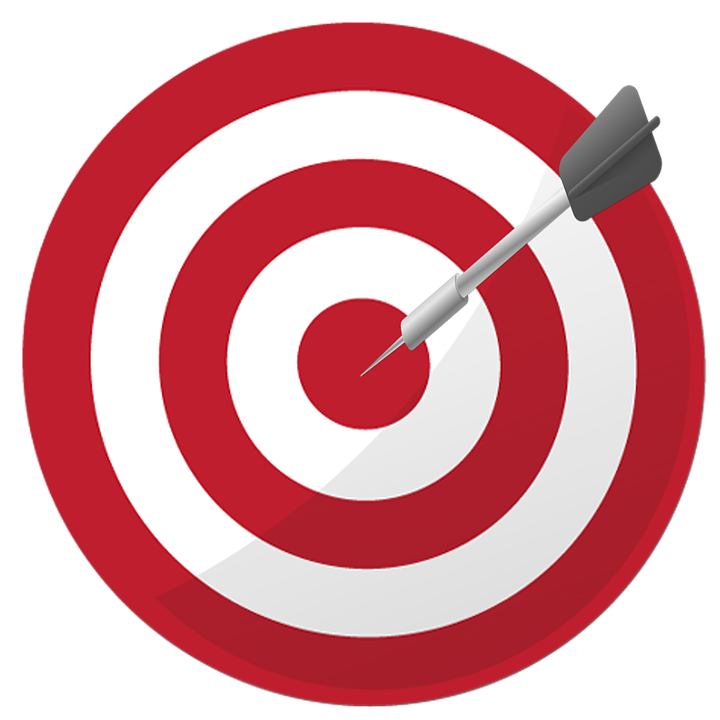 Decide what specific aspect you want to improve and focus on it for a specific period of time (5 minutes/30 minutes/ in class)
e.g. grammar: using past tense correctly,  using he/she correctly
e.g. pronunciation: putting stress on content words (nouns, verbs, adjectives, adverbs) in a sentence, pronouncing three key words

Find a partner to point out your mistakes (and successes!)
No partner? Record yourself and listen for mistakes (and successes!)
More on Accuracy
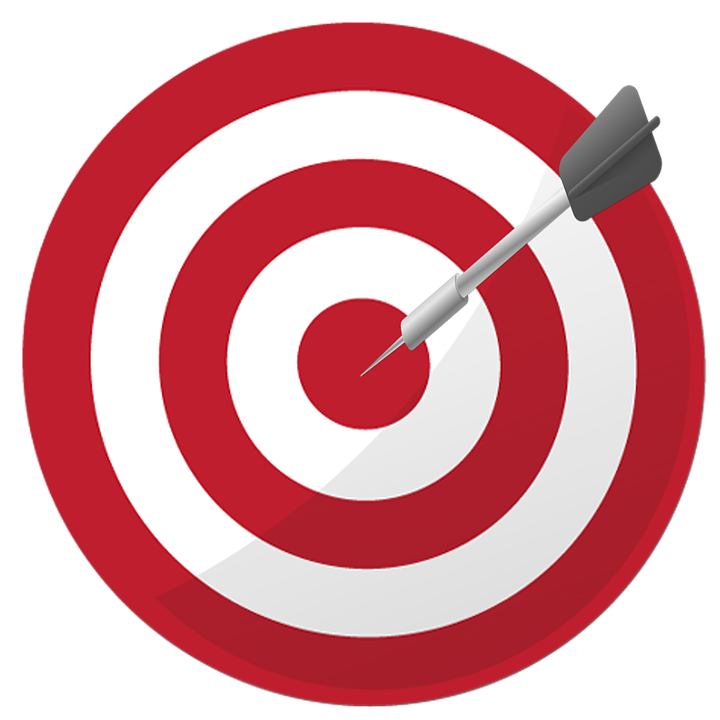 Correcting yourself is a good sign! 
“When I was a child I play – I mean played – video games a lot.”

Pronunciation accuracy tip: focus on correct word stress of key terms.
CAnada vs CaNAdian

Q:  Which syllable is stressed most in these words:
Analysis
Analyze
Academic
Industry
Project (n)
Variables
Answers!
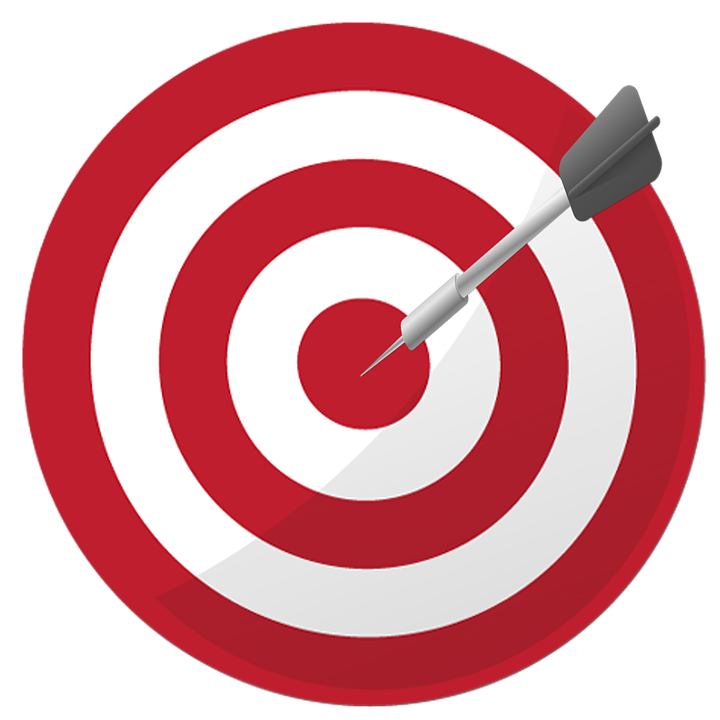 analysis: anALysis
analyze: ANalyze
academic: AcaDEmic
industry: INdustry
project: PROject (n)
variables: VARiables

Idea: Choose 5-10  key terms in your field of study to perfect*.


*perFECT (verb form)
For Either Fluency or Accuracy …
Assess your current level
Choose a specific aspect to improve
Create a SMART goal

Book an appointment with
IAS to help with the above!
https://vancouver.mywconline.com/
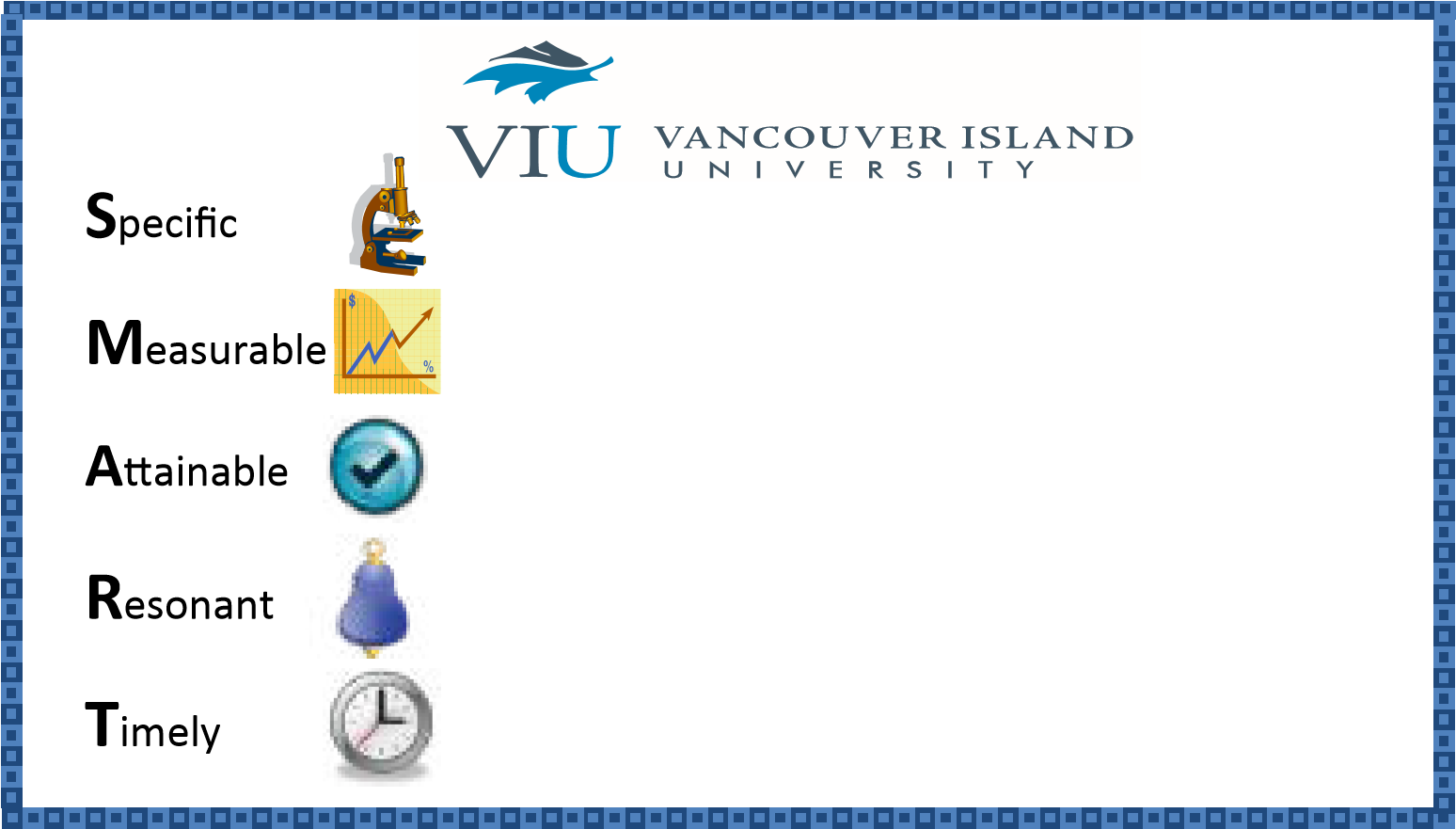 Improving Academic Speaking
The Academic Spoken English Strategies Survey (ASESS) survey can help you become aware of speaking strategies to use in academic situations: file:///C:/Users/sylvi/OneDrive/Documents/IAS/I20%20workshops/Boost%20Your%20Oral%20English/ASESS%20Survey%20Speaking%20Only(2).pdf

Which strategies do you already use?
Which strategies do you want to try?  Make a SMART goal!

Thank you to C. Dawn Johnson, BEd, MA, EdD Candidate, for sharing this survey and for ideas about using it with students.
Helpful Resources
List of helpful websites: https://international.viu.ca/sites/default/files/lc_recommended_websites_s20.pdf

List of discussion language:
file:///C:/Users/sylvi/OneDrive/Documents/IAS/I20%20workshops/Boost%20Your%20Oral%20English/Discussion%20Tool%20Kit2020.pdf

Site for ideas on how to improve speaking on your own:
https://www.fluentu.com/blog/english/how-to-improve-spoken-english/

Wonderful international organization dedicated to public speaking support (join a group near you): https://www.toastmasters.org/

Random topic generator: https://capitalizemytitle.com/random-topic-generator/
To Sum Up …
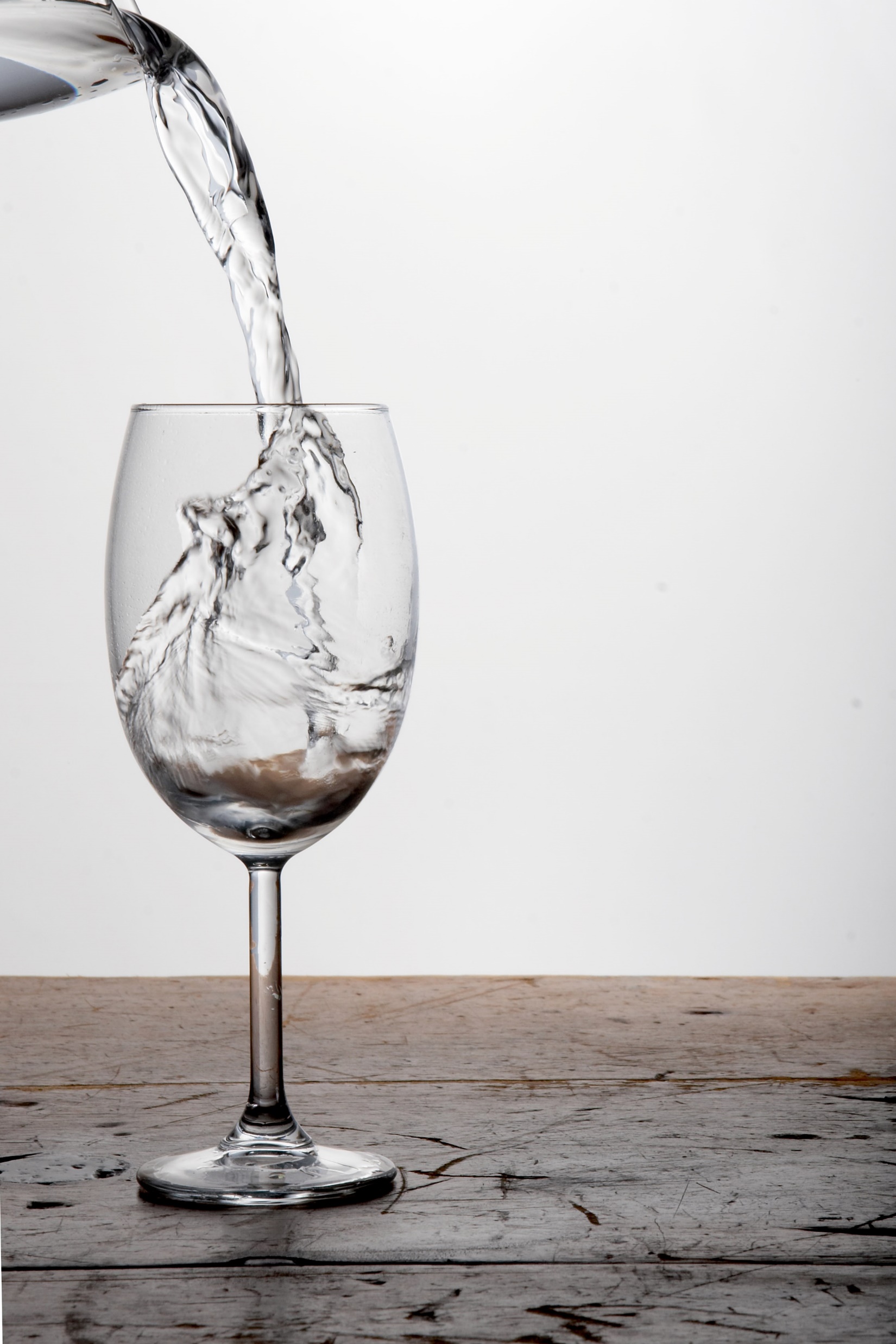 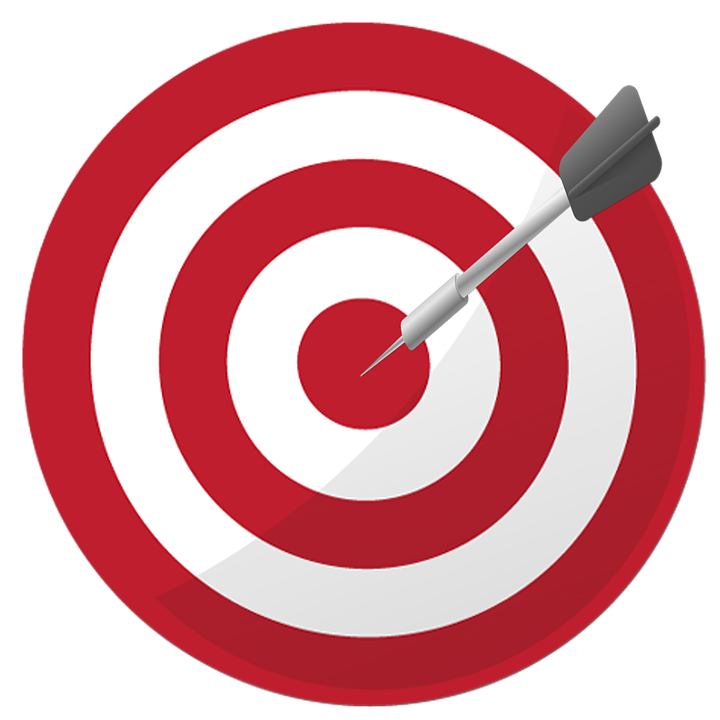 +
Fluency and Accuracy are both important  
Focussing on one OR the other at a time is most effective
Practice regularly (even on your own)
Check out the many strategies on the ASESS survey
Set SMART goals 
Book an appointment with IAS for a speaking assessment and to help set and meet oral English SMART goals
And ….
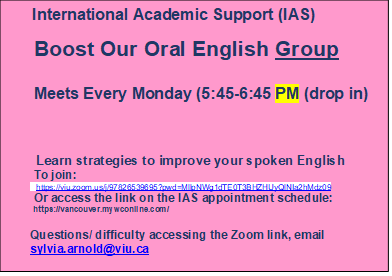 Starts Monday, January 18th
And …
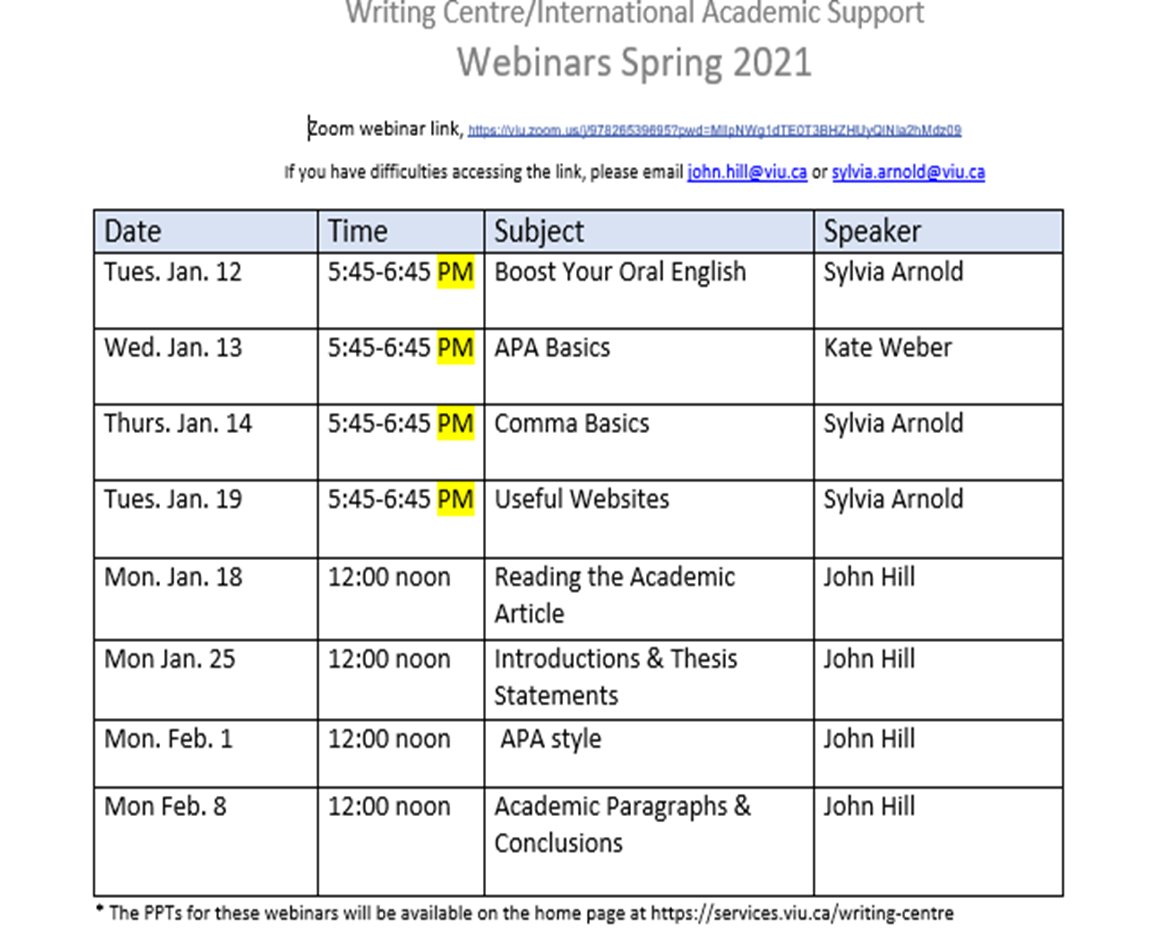 Thank you!
We look forward to working with you! 
YOUR IAS team: Kate, Suzy, and Sylvia

Kate Weber, Suzy Nachtsheim, and Sylvia Arnold






+ Workshop feedback: anonymous poll
+ Questions?



More Questions: sylvia.arnold@viu.ca         VIU International Academic Support
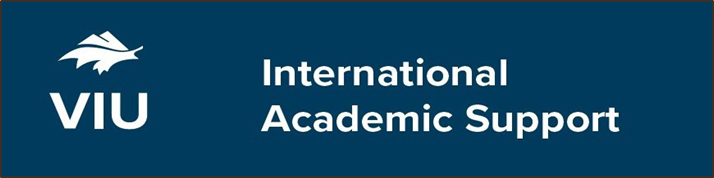 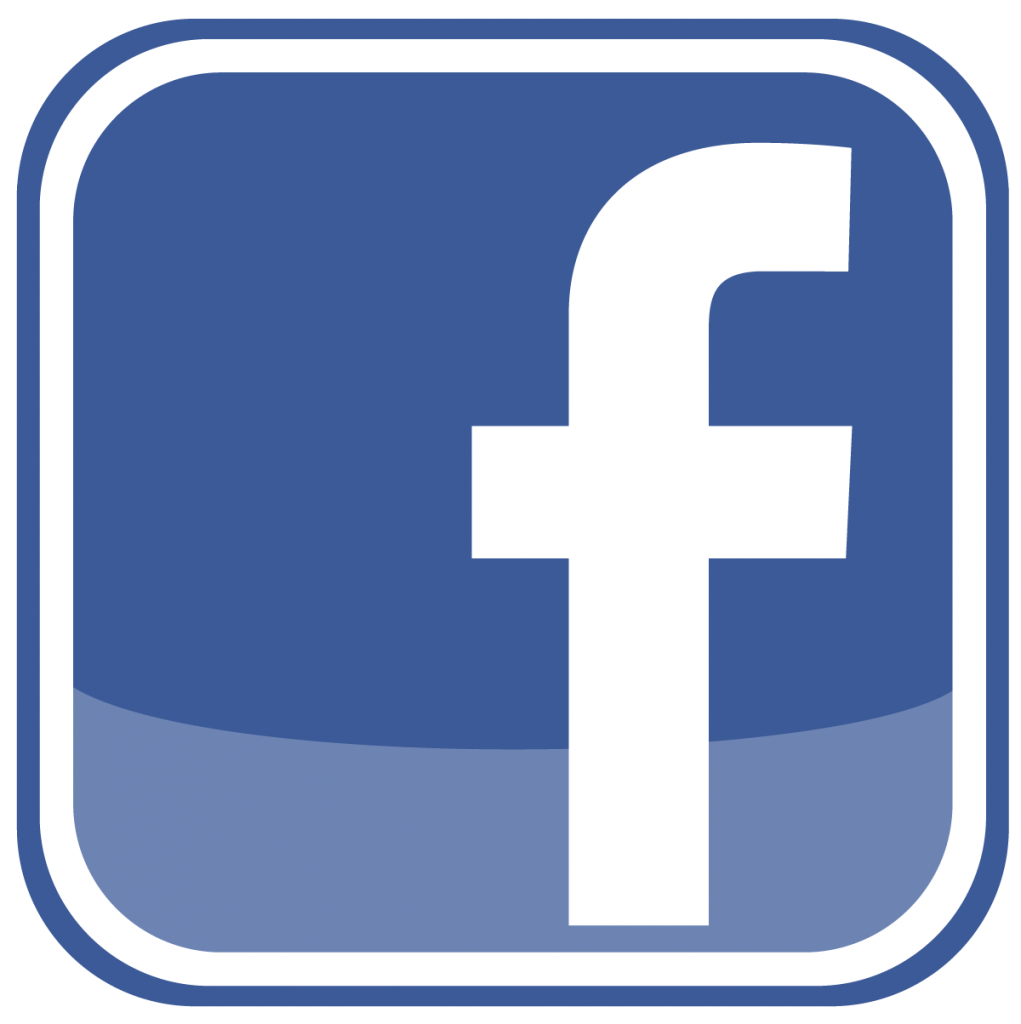